MYKOLAS ROMERIS UNIVERSITY
Quality of the master's degree study programme
Intellectual Property Law
 of the study field Law

2018 - 2019 

Students’ opinions presentation
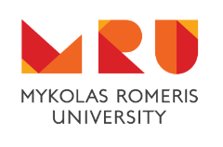 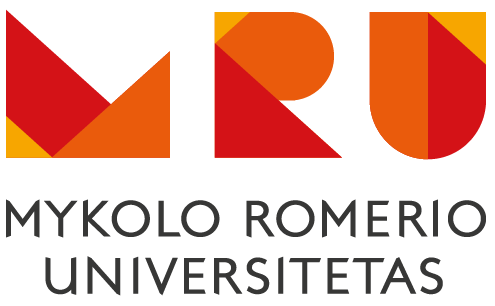 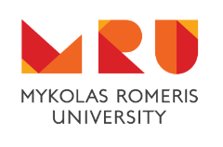 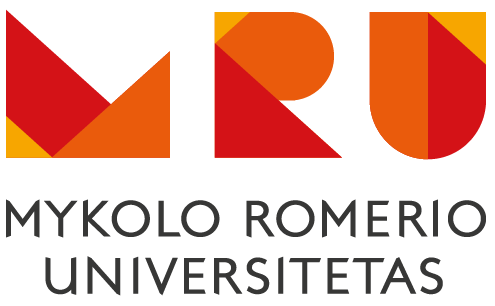 GENERAL EVALUATION OF QUALITY OF THE COURSE UNITS
2018 - 2019
SATISFACTION WITH THE QUALITY OF TEACHING THE COURSE UNITS
SATISFACTION WITH THE QUALITY OF THE CONTENT (TOPICS) OF THE COURSE UNITS
100% of students who responded are highly satisfied or satisfied with quality of the course units of the master's degree study programme Intellectual Property Law of the study field Law.